Kielitietoisuuden kulttuuria kehittämässä
Opetushallituksen kansainvälisyyspäivä 19. syyskuuta 2016
Dosentti Maria Ahlholm, Helsingin yliopiston opettajankoulutuslaitos
Ojenne osoitteessa http://bit.ly/2chlxOH
[Speaker Notes: §§§§§§§§§§§]
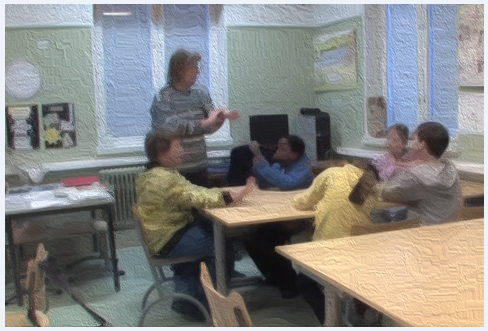 #kielitietoinen #kielitietoisuusspråklig medvetenhet, language awareness
Pulssi. Luennon esimerkkidialogi on peräisin digitaalisesta, monikielisesti litteroidusta Long Second  -oppijankielikorpuksesta. Korpuksen metatietoihin voi tutustua osoitteessa http://meta-share.csc.fi/  hakusanalla long second.
Kuva 1: Pulssi (Long Second -oppijankielikorpus)
Perustana Kielinäkemys
”kieli on kielioppia”
”kieli on yhteyttä”
Kielitietoisuus opetussuunnitelmissa
Perusopetuksen opetussuunnitelman perusteet 2014
Lukion opetussuunnitelman perusteet 2015
4.2 Toimintakulttuurin kehittämistä ohjaavat periaatteet> Kulttuurinen moninaisuus ja kielitietoisuus (s. 28)
13.4.1; 14.4.1; 15.4.1 Äidinkieli ja kirjallisuus >Kielikasvatus (103–104; 159–160; 287)
Kaikkia kieliaineita (äidinkielet, toiset kotimaiset kielet, vieraat kielet) sekä kaksikielistä opetusta yhdistävä periaate.
3.3 Toimintakulttuuri > Kulttuurinen moninaisuus ja kielitietoisuus (s. 16–17)
5.2 Aihekokonaisuudet > Kulttuurien tuntemus ja kansainvälisyys (s. 37–38)> Monilukutaito ja mediat (s. 38–39)
 Kaikkia kieliaineita (äidinkielet, toiset kotimaiset kielet, vieraat kielet) yhdistävä periaate.
[Speaker Notes: Toimintakulttuurin kehittämistä ohjaava periaate. Kaiken kielikasvatuksen yhteinen periaate peruskoulussa ja lukiossa.]
Yhteiskunnallinen muutos
Koko Suomi 2015
suomi 4 865 628
ruotsi 290 161
venäjä 72 436 
viro 48 087
somali 17 871
englanti 17 784
arabia 16 713
kurdi 11 271
kiina 10 722
albania 9 233
farsi, persia 8 745
thai 8 582
vietnam 8 273
...
saame 1 957
Tilastotiedot perustuvat Tilastokeskuksen aineistoihin osoitteessa http://www.stat.fi/tup/maahanmuutto/index.html/maahanmuuttajat-vaestossa/vieraskieliset
[Speaker Notes: Suhdelukukerroin 11,6 (ruotsi 25013; venäjä 6244; viro 4145; somali 1540; englanti 1533; arabia 1441: kurdi 971; kiina 923; albania 796; farsi 753; thai 740: vietnam 713; saame 168)]
Monikielisyys näkyy kouluissa
Ulkomaista syntyperää olevien ikärakenne poikkeaa selvästi suomalaista syntyperää olevista. 
Ulkomaista syntyperää olevien keski-ikä on alle 25 vuotta. Suomalaista syntyperää olevien keski-ikä on 42,0 vuotta. (2011)
Tilastotiedot perustuvat Tilastokeskuksen aineistoihin osoitteessa http://www.stat.fi/tup/maahanmuutto/index.html/maahanmuuttajat-vaestossa/vieraskieliset
Kielitietoinen Luokkahuonevuorovaikutustutkimuksen kolme aaltoa
Ohjelmakeskeisyys >1990 kaksikieliset ohjelmat, kielikylpy,  kaksikielisten ohjelmien oppimistulokset, oppitunti vuorovaikutustilanteena
Oppijan toimijuus 1990<  oppijan ääni, kielipolitiikan heijastuminen mikrotason vuorovaikutukseen, keskustelunanalyysi (koodinvaihto, sekvenssit, korjaukset, vuoronvaihto, siirtymät, kiusoittelu), funktionaalinen kielitaidon arviointi
Tilanteisuus 2010< eriytyneen kaksikielisyyden (separate bilingualism) kyseenalaistaminen; translanguaging; monenlaiset oppimisympäristöt
Mukaillen artikkelia Saxena, M. – Martin-Jones, M. (2013). Multilingual resources in classroom interaction: ethnographic and discourse analytic perspectives. Language and Education, 27(4), 285–297.
akateemisen kielitaidon oppimisen viitekehys framework for academic language learning (cummins 2000, 274)
FOCUS ON MEANING	
Making input comprehensible
Developing critical literacy	
FOCUS ON LANGUAGE
Awareness of language forms and uses
Critical analysis of language forms and uses
FOCUS ON USE		
Using language to
Generate new knowledge
Create literature and art
Act on social realities
KESKIÖSSÄ MERKITYS
Kielellisen syötöksen ymmärrettävyys
Kriittisen lukutaidon kehittäminen
KESKIÖSSÄ KIELI
Tietoisuus kielen muodoista ja käyttötavoista
Kriittinen kielen muotojen ja käyttötapojen analyysi
KESKIÖSSÄ KÄYTTÖ
Kielenkäyttö
Uuden tiedon tuottamiseen
Kirjallisuuden ja taiteen luomiseen
Sosiaalisissa tilanteissa toimimiseen
Cummins, J. 2000. Language, power and pedagogy. Bilingual children in the crossfire. Clevedon: Multilingual Matters.
[Speaker Notes: Palaan vielä kielikasvatuksen tärkeän ajattelijan, Jim Cumminsin vuonna 2000 esittämään malliin. Se heijastuu Suomen opseista, se on ollut pohjana mm. brittiläiselle kielikasvatusajattelulle monikielisyyden aikana. Se näyttää myös pohjustavan translanguaging-tutkimuksen kautta, ja viime aikoina Cummins onkin tavattu translanguaging-teemalla kulkevissa konferensseissa.]
Translanguaging - limittäiskielisyys
“multiple discursive practices in which bilinguals engage in order to make sense of their bilingual worlds” (García, O. 2009: Bilingual education in the 21st century: A global perspective. Oxford: Blackwell. S. 45)
Mieli on tavallisesti monikielinen. Monikielisyys ei ole poikkeustapaus.
Kielet ovat mielessä limittäin ja niitä käytetään tarpeen mukaan eri tilanteissa. Kielenkäyttäjän kaikkien kielellisten resurssien nähdään olevan yksi kokonaisuus. 
Ero koodinvaihto-metaforaan: translanguaging-ajattelussa ei nähdä, että kahta tai kolmea eri kieltä käyttävä puhuja “vaihtaisi koodia” aina vaihtaessaan kieltä. Kielten ei ajatella “sijaitsevan” puhujan mielessä eri lohkoissa, toisistaan erillään. 
Seuraus pedagogiikkaan: on luotava kielellisesti joustavia käytänteitä, jotta oppijat voivat käyttää kaikkia kielellisiä resurssejaan kehittäessään akateemista kielitaitoaan.
Sitä sanotaan pulssiksi
1  Sirpa	shh hei. (.) etsippä se sydämesi nyt (.) se syke.  (.) jostaki,
2  Sirpa	kokeile sinäki (.) kädestä 
3  Sirpa	missä  sun sydän lyö missä
4 Eetu	löytsin
5 Sirpa	tuolla lyö. (.) kokeile
6 Rolan  	пульс ’pulssi’
7 Sirpa	PUlssi (.) 	
8 Sirpa	sitä sanotaan pulssiksi
9 Rolan  	a (0.7)  у меня нету пульса я умераю. ’mutta minulla ei ole pulssia minä kuolen’
10 Sirpa	ä- (.) peukalo ei oo paras mahollinen
11 Eetu	hehhehhehheh
12 Rolan	I don't have puls I'm dying. bfff
13 Sirpa	joku muu (.) sormi.
14 Eetu	I don't have bullshit I'm dying.
Sitä sanotaan pulssiksi
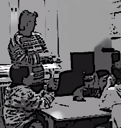 1  Sirpa	shh hei. (.) etsippä se sydämesi nyt (.) se syke.  (.) jostaki,
2  Sirpa	kokeile sinäki (.) kädestä 
3  Sirpa	missä  sun sydän lyö missä
4 Eetu	löytsin
5 Sirpa	tuolla lyö. (.) kokeile
6 Rolan  	пульс ’pulssi’
7 Sirpa	PUlssi (.) 	
8 Sirpa	sitä sanotaan pulssiksi
9 Rolan  	a (0.7)  у меня нету пульса я умераю. ’mutta minulla ei ole pulssia minä kuolen’
10 Sirpa	ä- (.) peukalo ei oo paras mahollinen
11 Eetu	hehhehhehheh
12 Rolan	I don't have puls I'm dying. bfff
13 Sirpa	joku muu (.) sormi.
14 Eetu	I don't have bullshit I'm dying.
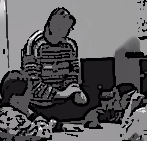 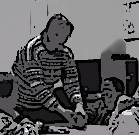 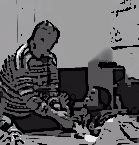 Sitä sanotaan pulssiksi
1  Sirpa	shh hei. (.) etsippä se sydämesi nyt (.) se syke.  (.) jostaki,
2  Sirpa	kokeile sinäki (.) kädestä 
3  Sirpa	missä  sun sydän lyö missä
4 Eetu	löytsin
5 Sirpa	tuolla lyö. (.) kokeile
6 Rolan  	пульс ’pulssi’
7 Sirpa	PUlssi (.) 	
8 Sirpa	sitä sanotaan pulssiksi
9 Rolan  	a (0.7)  у меня нету пульса я умераю. ’mutta minulla ei ole pulssia minä kuolen’
10 Sirpa	ä- (.) peukalo ei oo paras mahollinen
11 Eetu	hehhehhehheh
12 Rolan	I don't have puls I'm dying. bfff
13 Sirpa	joku muu (.) sormi.
14 Eetu	I don't have bullshit I'm dying.
Sitä sanotaan pulssiksi
1  Sirpa	shh hei. (.) etsippä se sydämesi nyt (.) se syke.  (.) jostaki,
2  Sirpa	kokeile sinäki (.) kädestä 
3  Sirpa	missä  sun sydän lyö missä
4 Eetu	löytsin
5 Sirpa	tuolla lyö. (.) kokeile
6 Rolan  	пульс ’pulssi’
7 Sirpa	PUlssi (.) 	
8 Sirpa	sitä sanotaan pulssiksi
9 Rolan  	a (0.7)  у меня нету пульса я умераю. ’mutta minulla ei ole pulssia minä kuolen’
10 Sirpa	ä- (.) peukalo ei oo paras mahollinen
11 Eetu	hehhehhehheh
12 Rolan	I don't have puls I'm dying. bfff
13 Sirpa	joku muu (.) sormi.
14 Eetu	I don't have bullshit I'm dying.
Sitä sanotaan pulssiksi
1  Sirpa	shh hei. (.) etsippä se sydämesi nyt (.) se syke.  (.) jostaki,
2  Sirpa	kokeile sinäki (.) kädestä 
3  Sirpa	missä  sun sydän lyö missä
4 Eetu	löytsin
5 Sirpa	tuolla lyö. (.) kokeile
6 Rolan  	пульс ’pulssi’
7 Sirpa	PUlssi (.) 	
8 Sirpa	sitä sanotaan pulssiksi
9 Rolan  	a (0.7)  у меня нету пульса я умераю. ’mutta minulla ei ole pulssia minä kuolen’
10 Sirpa	ä- (.) peukalo ei oo paras mahollinen
11 Eetu	hehhehhehheh
12 Rolan	I don't have puls I'm dying. bfff
13 Sirpa	joku muu (.) sormi.
14 Eetu	I don't have bullshit I'm dying.
Sitä sanotaan pulssiksi
1  Sirpa	shh hei. (.) etsippä se sydämesi nyt (.) se syke.  (.) jostaki,
2  Sirpa	kokeile sinäki (.) kädestä 
3  Sirpa	missä  sun sydän lyö missä
4 Eetu	löytsin
5 Sirpa	tuolla lyö. (.) kokeile
6 Rolan  	пульс ’pulssi’
7 Sirpa	PUlssi (.) 	
8 Sirpa	sitä sanotaan pulssiksi
9 Rolan  	a (0.7)  у меня нету пульса я умераю. ’mutta minulla ei ole pulssia minä kuolen’
10 Sirpa	ä- (.) peukalo ei oo paras mahollinen
11 Eetu	hehhehhehheh
12 Rolan	I don't have puls I'm dying. bfff
13 Sirpa	joku muu (.) sormi.
14 Eetu	I don't have bullshit I'm dying.
puls
pulssi
pulssiksi
pulsa


puls

bullshit
Mallia keski-euroopasta: frepa
http://carap.ecml.at/FREPAfornationalcontactpoints
Itävallan Grazissa sijaitseva ECML on vuosien ajan pitänyt esillä monikielisyyspedagogiikkaa.
Erityisesti Saksan PISA-oppimistulokset ovat maahanmuuttajaoppilailla parantuneet, kun tarkastellaan matematiikan tuloksia v. 2012 kierrokselta (PISA 2012 Results, s. 76–78).
Kouluihin levinnyt hiljainen tieto monikielisyyden pedagogiikasta kantaa hedelmää.
Vrt. meillä maahanmuuttajaoppilaiden oppimistulokset kaksi vuotta suomalaista keskiarvoa jäljessä (Harju-Luukkainen ym. 2014).
lue lisää:tilanteisuus, translanguaging ja kielenoppiminen
Ahlholm, M. 2015. Englanti venäjänkielisen alakoululaisen suomen kielen oppimisen tukena. Kalliokoski, J,, K. Mård-Miettinen & T. Nikula (toim.) 2015. Kieli koulutuksen resurssina: vieraalla ja toisella kielellä oppimisen ja opetuksen näkökulmia. AFinLA-e. Soveltavan kieliteiteen tutkimuksia 2015 / n:0 8. 93–112
Creese, A.–Blackledge, A. 2010. Translanguaging in the bilingual classroom: a pedagogy for learning and teaching? The Modern Language Journal (94: 1), s. 103–115.
García, O.–Li, W. 2014. Translanguaging. Language, bilingualism and education. New York: Palgrave Macmillan.
Lehtonen, H. 2015. Tyylitellen: Nuorten kielelliset resurssit ja kielen sosiaalinen indeksisyys monietnisessä Helsingissä. Suomen kielen, suomalais-ugrilaisten ja pohjoismaisten kielten ja kirjallisuuksien laitos. Helsinki: Helsingin yliopisto.
Paulsrud, B.–Rosén, J.–Straszer, B.–Wedin, Å.  (Eds.) 2016 (painossa). Translanguaging and Education: New perspectives from the field. Bristol: Multilingual Matters. > Slotte, A.–Ahlholm, M. Negotiating concepts and the role of Translanguaging
Preston, A.–Balaam, M.–Seedhouse, P.–Kurhila, S.–Kotilainen, L.–Rafiev, A.–Jackson, D.–Olivier, P. (2015). Can a kitchen teach languages? Linking theory and practice in the design of context-aware language learning environments. Smart Learning Environments, 2(1), 1–19. doi:10.1186/s40561-015-0016-9
Rosén, J.–Wedin, Å. 2015. Klassrumsinteraktion och flerspråkighet – ett kritiskt perspektiv. Stockholm: Liber
ajankohtaisia raportteja ja opseja
Harju-Luukkainen, H. – Nissinen, K. – Sulkunen, S. – Suni, M. – Vettenranta, J. 2014. Avaimet osaamiseen ja tulevaisuuteen. Selvitys maahanmuuttajataustaisten nuorten osaamisesta ja siihen liittyvistä taustatekijöistä PISA 2012 -tutkimuksessa. Jyväskylä: Jyväskylän yliopistopaino. 
Harjunen, E. – Rautopuro, J. 2015. Kielenkäytön ajattelua ja ajattelun kielentämistä. Äidinkielen ja kirjallisuuden oppimistulokset perusopetuksen päättövaiheessa 2014: keskiössä kielentuntemus ja kirjoittaminen. Helsinki: Kansallinen koulutuksen arviointikeskus. 
Kuukka, K. – Metsämuuronen, J. 2016. Perusopetuksen päättövaiheen suomi toisena kielenä (S2) -oppimäärän oppimistulosten arviointi 2015. Helsinki: Kansallinen koulutuksen arviointikeskus. 
Lukion opetussuunnitelman perusteet 2015. Helsinki: Opetushallitus. http://www.oph.fi/saadokset_ja_ohjeet/opetussuunnitelmien_ja_tutkintojen_perusteet/lukiokoulutus
Perusopetuksen opetussuunnitelman perusteet 2014. Helsinki: Opetushallitus. http://www.oph.fi/download/163777_perusopetuksen_opetussuunnitelman_perusteet_2014.pdf
PISA 2012 Results: Excellence through Equity (Volume II): Giving Every Student the Chance to Succeed The Challenge of Diversity. DOI:10.1787/9789264201132-8-en
Katse peiliin – kuinka käytämme termejä
Kielitietoisuus on myös kriittistä suhtautumista monikielisyysterminologiaan.

maahanmuuttaja vs. siirtolainen (vrt. immigrant vs. emigrant) – arvolataukset 
äidinkieli, ensikieli – identiteettikysymys
toinen kieli (second language, additional language) – mitä tarkoittaa ”toinen”
koulusivistyskieli, toinen kotimainen kieli, vieras kieli – hallinnollinen terminologia
oma kieli, oma kulttuuri – vai ”vanhempien kieli ja isovanhempien kulttuuri”
kielitaidoton – vai suomen kielen oppija
opiskelutaidoton – vai erilainen oppija
[Speaker Notes: Tilastokeskus julkaisee vuosittain tilastoja väestöstä kansalaisuuden, syntymämaan, kielen ja uudemman syntyperä -luokituksen mukaan. Kohdejoukon koko vaihtelee sen mukaan, mikä tai mitkä näistä taustamuuttujista otetaan mukaan tarkasteluun. Monikielisyyden ja monikulttuurisuuden tilastointi on ongelmallista terminologian vuoksi. Taustoista ks. Saukkonen 2016: http://tietotrendit.stat.fi/mag/article/166/]